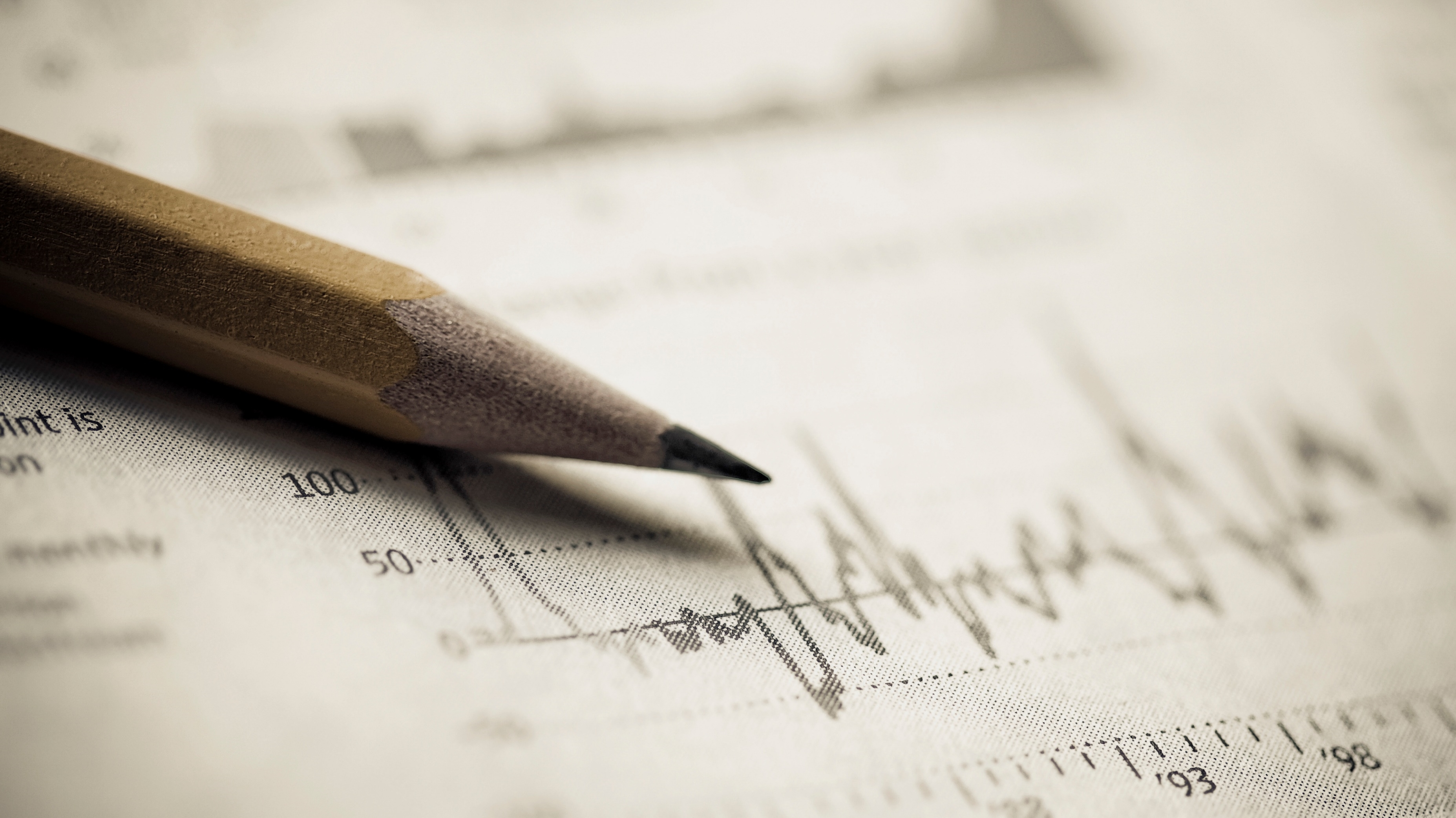 Best Practices in AP Statistics
David Hornbeck 
   rockdale magnet
Personal Resources
E-mail me or give me your e-mail for access to Google Drive folder! dhornbeck@rockdale.k12.ga.us
Included: 
 Guided Notes & filled-in version (most compatible with TPS6e)
 Study Companion
 AP Exam Review Packet
 Exams & scoring materials 
 This presentation & miscellaneous other resources
College Board Resources
AP Teacher Community
Invaluable!!!
 AP Classroom 
Build your own quizzes
AP Daily Review Videos 
 Former/practice AP exams
Scoring Guidelines
Sample papers
Secure exams*
Teaching Practices: Opening Activities & Pacing
Airline Discrimination & Federalist Papers (first two days of school) 
Strongly consider starting with Data Collection

 Course Structure
Chapters: 4, 1, 2, 5, 6, 7, 8, 10, 9, 11, 3, 12
Teaching Practices: Pennies Activity
Pennies Setup
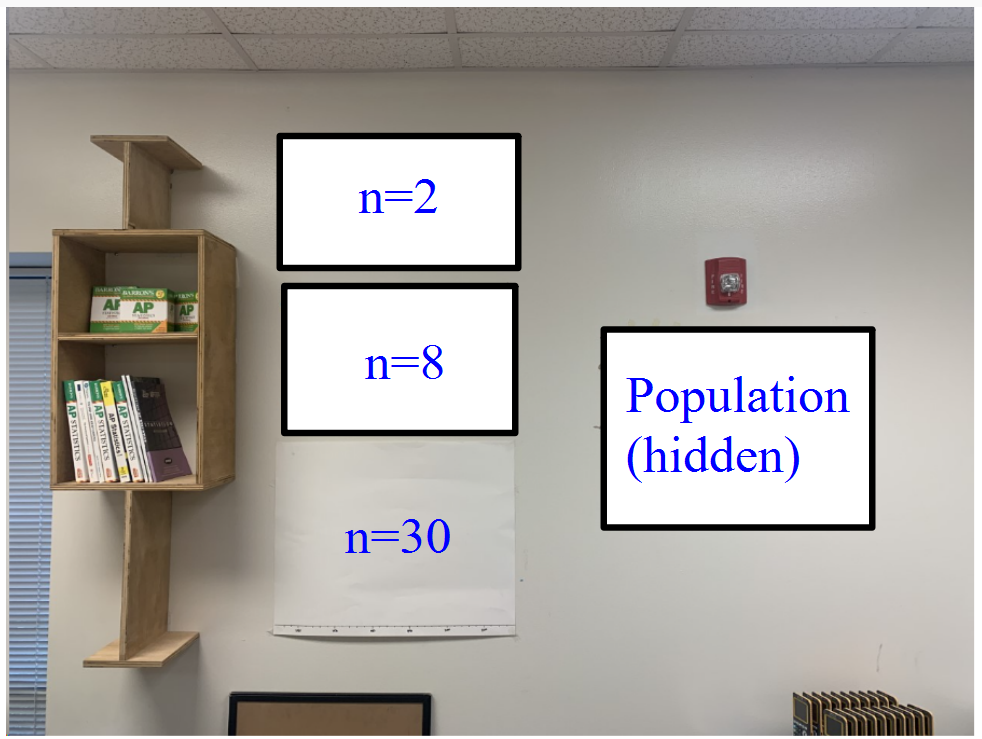 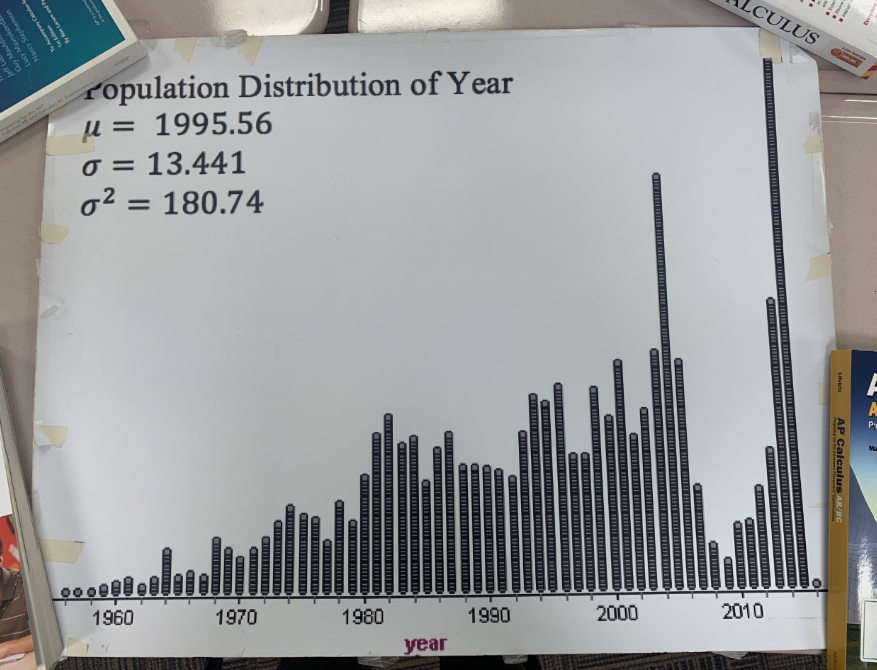 Teaching Practices: C.I. Activity
Airsoft Beads (Confidence Intervals)
My source for where to buy the physical materials: Dr. Jennifer Kaplan at UGA (jkaplan@uga.edu)
Make physical intervals on the wall
C.I. Beads
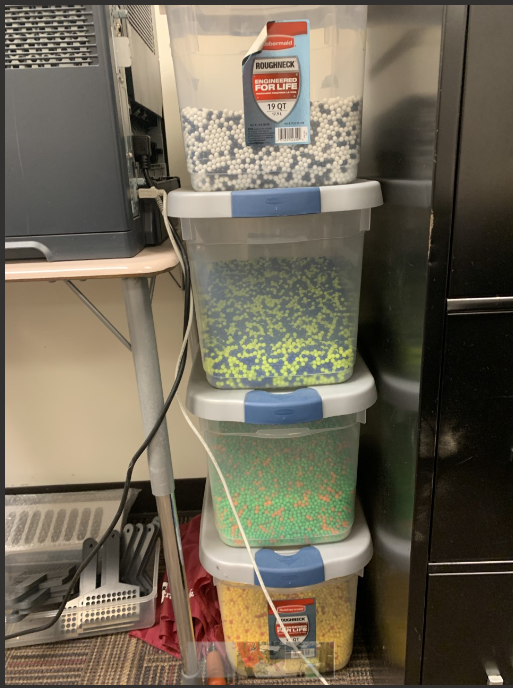 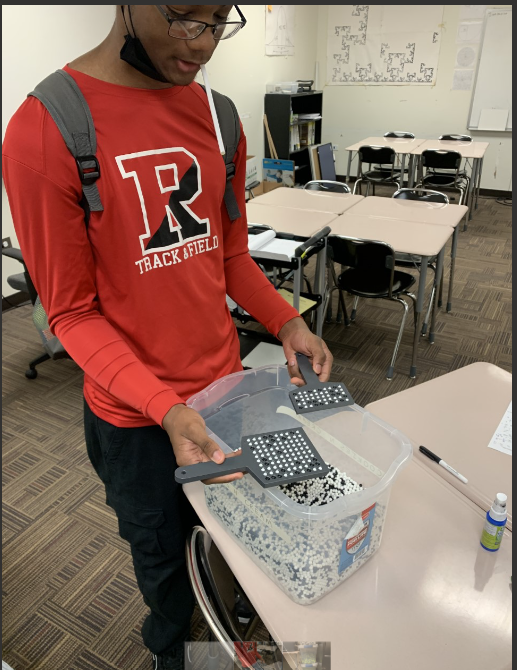 C.I. Wall Setup
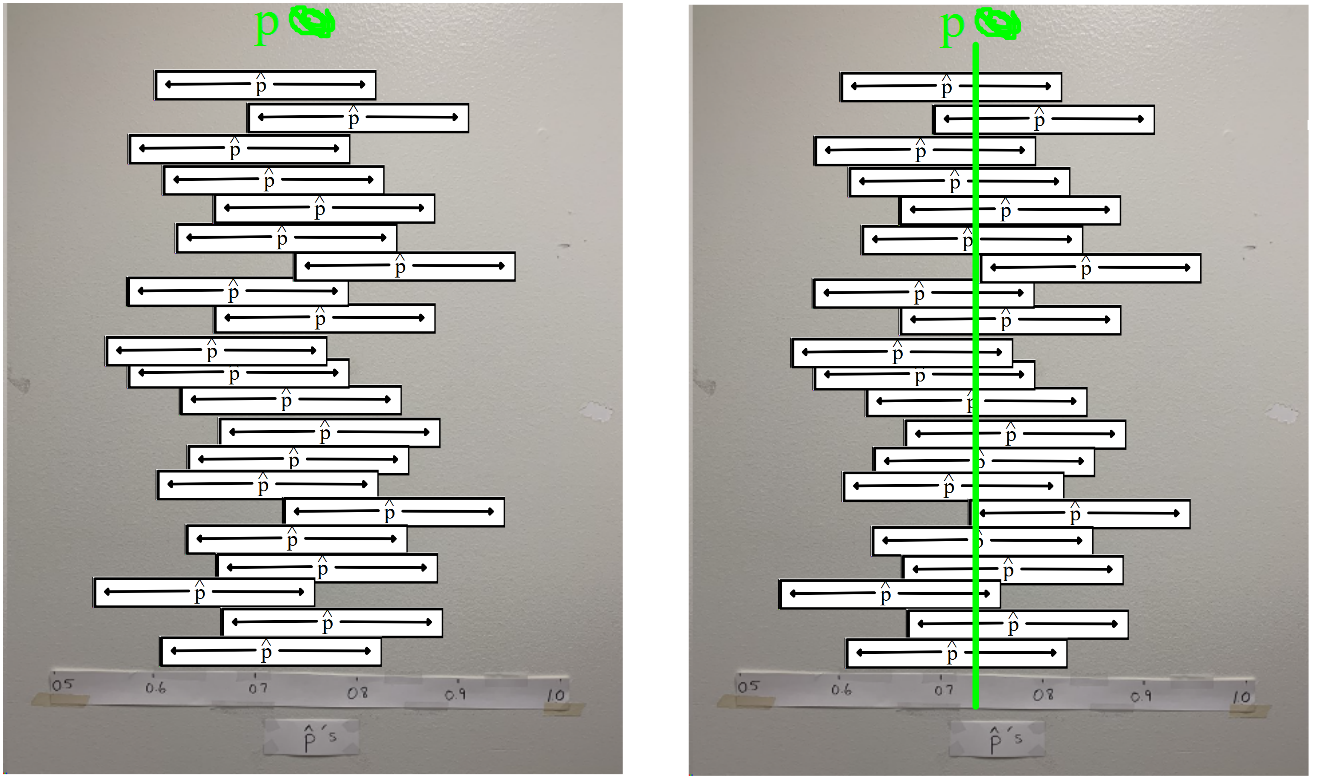 Teaching Practices: Acronyms!
SCVU: Shape, Center, Variability, Unusual Features
 SPDO: State, Plan, Do, Overall Conclusion
 SDFU: Strength, Direction, Form, Unusual Features
 LINER: Linear, Independent, Normal, Equal SD, Random
Teaching Practices: Applets
Rossman Chance: http://rossmanchance.com/applets/ 
Simpson’s Paradox: https://setosa.io/simpsons/ 
Error Types & Power: https://istats.shinyapps.io/power/ 
Sampling distributions (Central Limit Theorem): https://onlinestatbook.com/stat_sim/sampling_dist_java/index.html
LTCC Inference Procedures**: http://www.ltcconline.net/greenl/java/Statistics/catStatProb/categorizingStatProblemsJavaScript.html 
 My own one-prop z-interval: https://www.geogebra.org/m/x2eykhwc
Teaching Practices: Multiple Representations
Examples
Standard deviation = typical offness, etc. 
Phrasing of error types and power
Multiple go-to examples (X + X v. 2X: apples, bets) 
 Derivations and even calculus can help! 
 Graphic organizers (example below)
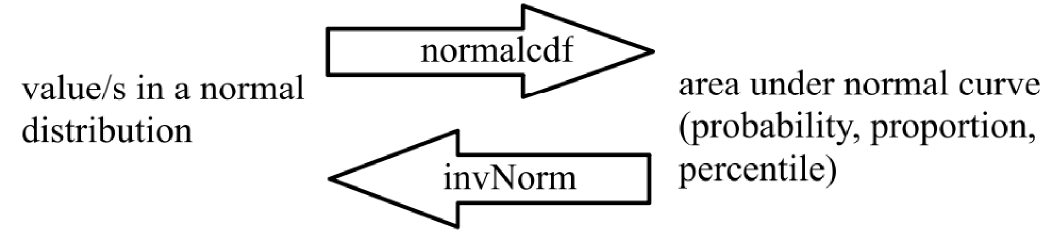 Assessment Practices
Do real FRQs frequently 
 Have students score their own FRQs when time permits (FRAPPYs) 
 Use rigorous tests with AP exam questions (non-secure if you want to be able to pass them back)
 Scoring tests
Give students scores from 1-5 (rule of thumb: ~80 = 5, ~70 = 4, ~60 = 3, ~45 = 2)
Depending on class size/s, give back z-scores! 
Curving: I give ~90 for a 4, ~80 for a 3
 Cumulative tests: ¼, ½, ¾ length AP exams
Questions?
CONTACT INFORMATION:
dhornbeck@rockdale.k12.ga.us
EVALUATION SURVEY: https://tinyurl.com/2022GMCsessions
Thank you!